Środowisko GATE do modelowania procesów radiodiagnostyki i radioterapii
Wydział Fizyki Politechniki Warszawskiej
Metody i Techniki Jądrowe w Środowisku, Przemyśle i Medycynie
Rok ak. 2013/14
Autor: Barbara Buczek
Cel pracy
Celem niniejszej pracy jest pokazanie:
czym jest Gate
gdzie można zastosować symulację wykonaną w tym środowisku
jak wygląda przebieg instalacji
jak wygląda tworzony w nim świat
jakie zjawiska fizyczne można zasymulować
jak wygląda kod programu
stworzenie przykładowej symulacji
GATE
jest oprogramowaniem Opensource
symuluje obrazowanie (SPECT, PET, CT) oraz radioterapię (standardową oraz hadronową), na podstawie Geant4
buduje geometrię (nawet tą najbardziej skomplikowaną)
wizualizuję w 3D
SPECT (ang. Single Photon Emission Computed Tomography)
Jest odmianą tomografii emisyjnej
Polega na wyznaczeniu rozkładu aktywności izotopu  γ – promieniotwórczego,  czasem też wyznaczany jest przez β-
Metoda SPECT umożliwia diagnostykę nowotworów mózgu.
SPECT
PET (ang. Positron Emission Tomography)
Jest odmianą tomografii emisyjnej
W tej technice wykorzystuje się koincydencyjny pomiar kwantów anihilacji do wyznaczania rozkładów aktywności izotopów β+ - promieniotwórczych
Metoda ta pozwala na zlokalizowanie wprowadzonej do organizmu substancji chemicznej, która jest znakowana nuklidem promieniotwórczym, który ulega rozpadowi β+ .
PET
Radioterapia standardowa
Radioterapia wykorzystuje promieniowanie jonizujące do leczenia nowotworów. W wyniku napromienienia następuje uszkodzenie DNA złośliwych komórek nowotworowych co prowadzi do ich śmierci.
Głównym celem radioterapii jest dążenie do uzyskania dostatecznie wysokiej dawki promieniowania jonizującego w obszarze guza i możliwie niskiej w innych częściach ciała, zwracając szczególna uwagę na narządy krytyczne. Spełnienie obu kryteriów jest trudnym zadaniem. W tym celu prowadzone są nieustanne badania i wprowadzane nowe rozwiązania techniczne.
W celu leczenia nowotworów wykorzystuje się liniowe akceleratory medyczne wykorzystujące promieniowanie X do leczenia guzów.
W radioterapii bardzo ważna jest weryfikacja planu leczenia. Do tego celu często stosowane są fantomy wodne.
Rozkład wiązki w fantomie wodnym
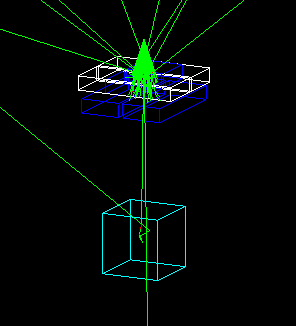 Radioterapia hadronowa
Terapia hadronowa jest rodzajem radioterapii wykorzystującym do napromieniania komórek nowotworowych strumień rozpędzonych cząstek – neutronów, protonów, ciężkich jonów. 
Obecnie w procesie leczenia stosuje się głównie protony, ze względu na małe dawki przed i za targetem, umiejscowionym w rozszerzonym piku Bragga, a także niższym kosztem leczenia w porównaniu do ciężkich jonów oraz neutronów
Przez zastosowanie protonów i jonów można w ten sposób podać wyższą dawkę promieniowania na guz, zwiększając szansę wyleczenia chorego, przy równoczesnym zmniejszeniu nasilenia odczynu popromiennego i mniejszym zagrożeniu późnymi powikłaniami.
Pik Bragga w terapii hadronowej
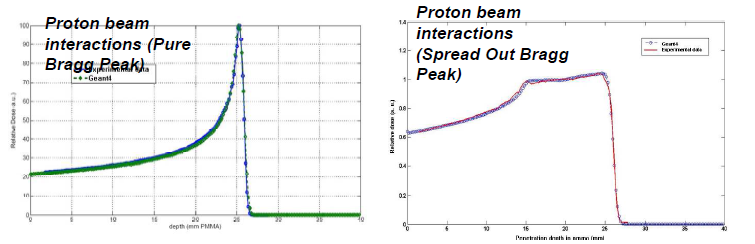 Geant4
Jest platformą do symulacji przejścia cząstek przez materię
Obszary zastosowania obejmują miedzy innymi: fizykę wysokich energii i eksperymentów nuklearnych, akceleratory medyczne
 Oprogramowanie jest używane przez wielu projektach badawczych na całym świecie.
Powstanie GATE
Pierwsze wydanie  - maj 2004
Powstało 18 wersji od ukazania się GATE ( ~2 wersji w ciągu roku)
Obecnie GATE V6.2 (wrzesień 2012)
Cały czas zwiększa zakres zastosowań
Zastosowania GATE
pierwotnie został opracowany do zastosowań PET i SPECT
Obecnie odgrywa kluczową rolę w projektowaniu nowych urządzeń do obrazowania medycznego 
może on być również stosowany do obliczania dawki w badaniach radioterapii 
posiada szeroki zakres zastosowań w:
		- projekty detektorów
		- ocenie metody analizy ilościowej
		- rekonstrukcji obrazu
		- dozymetrii
Co można stworzyć?
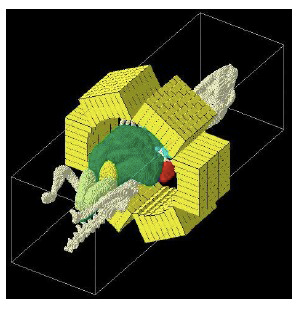 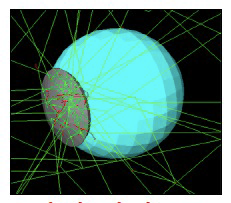 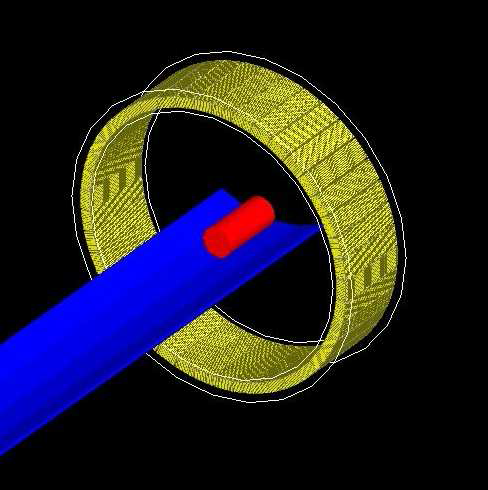 Konstrukcja fantomu – myszy 
oraz detektora
Brachyterapia
PET
GATE technicznie
oparty na Geant4
napisany  jest w C++
najważniejsze modeluje czas
posiada zaimplementowane modele fizyczne (HEP)
nie wymaga umiejętności programowania w C++ przez użytkownika
jest przyjazny dla użytkownika
Publikacje i cytowania
wzrastająca liczba publikacji GATE w zakresie fizyki w biologii oraz medycynie
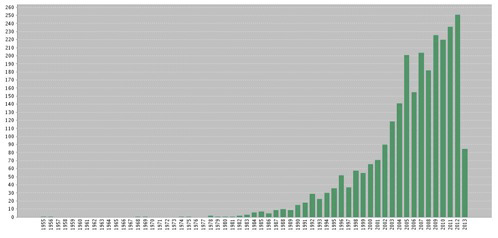 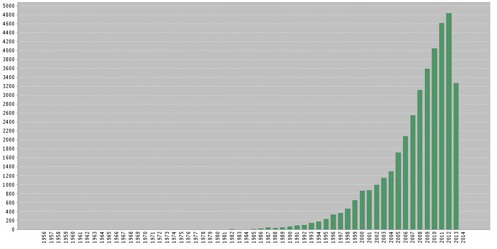 Wzrastająca liczba cytowań w publikacjach
Publikacje
Przykładowe publikacje dotyczą symulacji Monte Carlo, porównania dwóch platform Gate i Geant4 w celu weryfikacji dozymetrycznej , projektowaniu CT,  SPECT oraz PET
Poniżej przedstawiono kilka tytułów publikacji związanych z środowiskiem Gate:
GATE V6: a major enhancement of the GATE simulation platform enabling modelling of CT and radiotherapy. S Jan, D Benoit, E Becheva, T Carlier, F Cassol, P Descourt, T Frisson, L Grevillot, L Guigues, L Maigne, C Morel, Y Perrot, N Rehfeld, D Sarrut, D R Schaart, S Stute, U Pietrzyk, D Visvikis, N Zahra and I Buvat. 2011 Phys. Med. Biol. 56 881doi
A Monte Carlo pencil beam scanning model for proton treatment plan simulation using GATE/GEANT4. L Grevillot, D Bertrand, F Dessy, N Freud and D Sarrut. 2011. Phys. Med. Biol. 56 5203 doi
Taschereau R and Chatziioannou A F 2007 Monte Carlo simulations of absorbed dose in a mouse phantom from 18-fluorine compounds Medical Physics 34 1026-36
Publikacja, która otrzymała nagrodę za największą liczbę cytowań
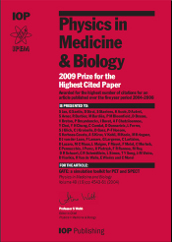 Prosty dostęp do dokumentacji GATE
Dokumentacja na wikipedii
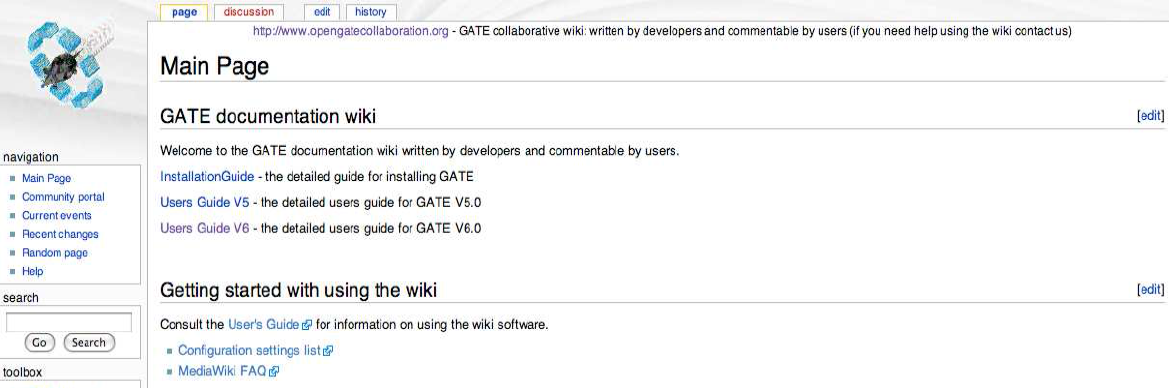 Na stronie internetowej GATE:
http://www.opengatecollaboration.org
Dlaczego Gate?
Posiada wiele zalet między innymi łatwość w określeniu geometrii urządzeń składających się z wielu takich samych, powtarzających się elementów.
Potrafi zasymulować detektory, źródła, pacjenta, fantom, uwzględniając ruch (detektora, pacjenta)
Kolejną zaletą są skrypty poleceń do definiowania wszystkich parametrów symulacji (geometria konstrukcji, specyfikacji procesów fizycznych, źródła)
Procesy są zależne od czasu (rozpad promieniotwórczy, ruch)
Ważną zaletą jest również prostota stosowanego języka skryptowego, która pozwala na uwzględnienie złożonych zjawisk fizycznych za pomocą pojedynczych linijek kodu
Od czego zacząć?
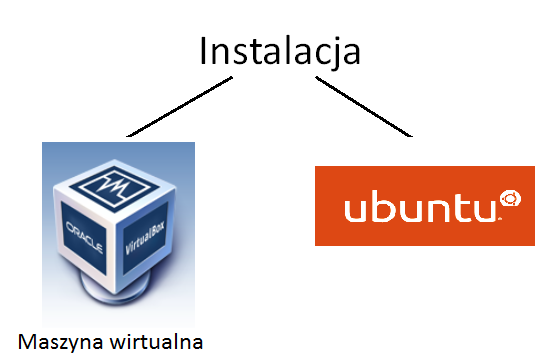 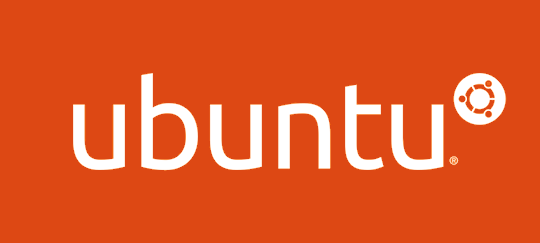 Należy zainstalować:
CLHEP 2.0.4.5 do 2.1.1.0
ROOT co najmniej 5.14
Geant4 9.5 p01
Gcc 3.2 do 4.6
 Gate 6.2.0
W tym celu można skorzystać z wskazówek na stronie internetowej: http://wiki.opengatecollaboration.org/index.php/New_Compilation_ProcedureV6.2#Package_required
Maszyna wirtualna
Szybki i prosty sposób zainstalowania Gate
Po pierwsze ściągnij maszynę wirtualną ze strony
http://www.dobreprogramy.pl/VirtualBox,Program,Windows,13122.html
Po drugie ściągnij vGate ze strony internetowej (znajduje się tam paczka ze wszystkimi potrzebnymi programami)
http://www.opengatecollaboration.org/node/154#attachments oraz rozpakuj ściągniętą paczkę
Dalej…
Instalujemy maszynę wirtualną
Otwieramy Virtual Box
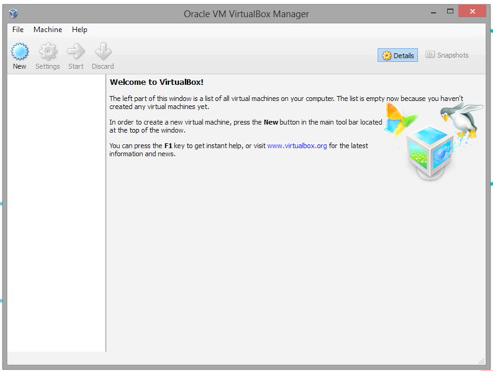 Tworzymy nową maszynę
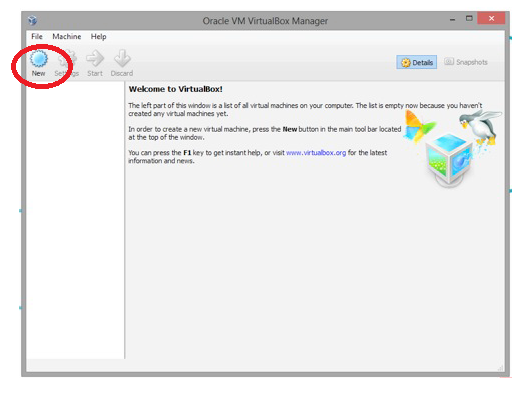 Wpisujemy dowolną nazwę dla maszyny
Wybieramy typ – Linux
Klikamy na przycisk Next
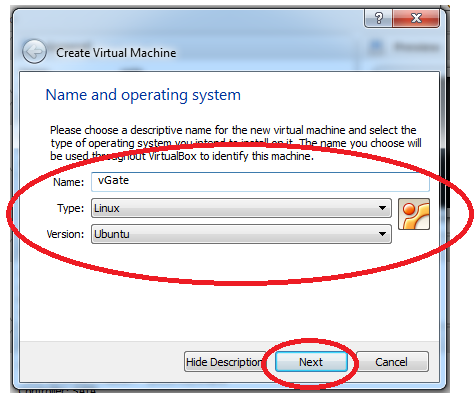 Wybieramy rozmiar pamięci
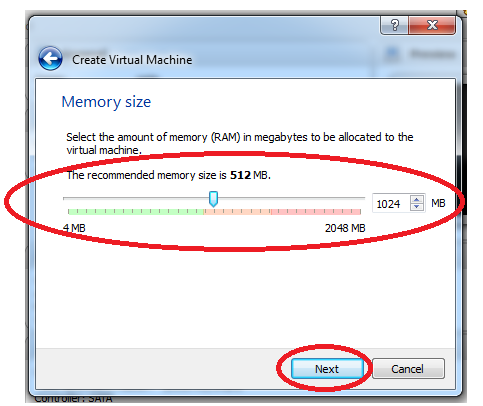 Minimalny rozmiar pamięci to 1024 MB
Klikamy przycisk Next
Tworzymy dysk twardy z vGate
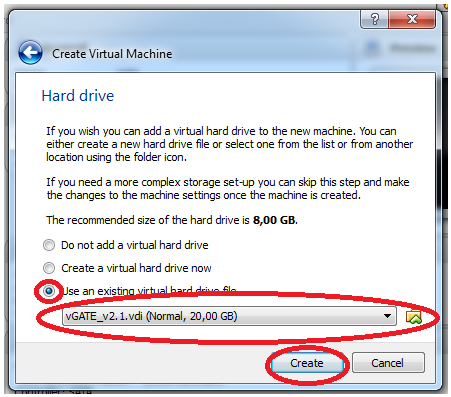 Zaznaczamy jak na rysunku obok ostatni podpunkt, wybieramy z folderu plik z vGate, który ściągnęliśmy i rozpakowaliśmy
Klikamy na przycisk Create
Ustawiamy opcje przyspieszania  			    w 3D
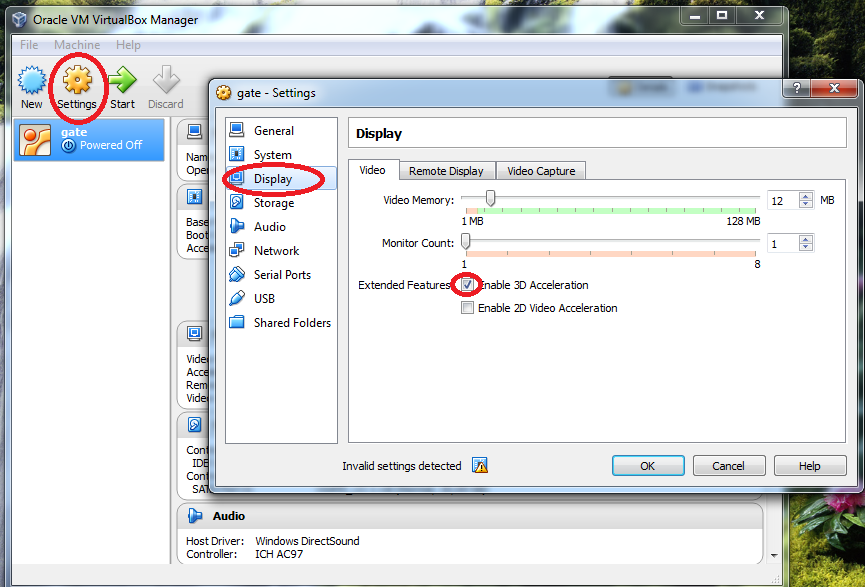 Otwieramy maszynę wirtualną z   Gate
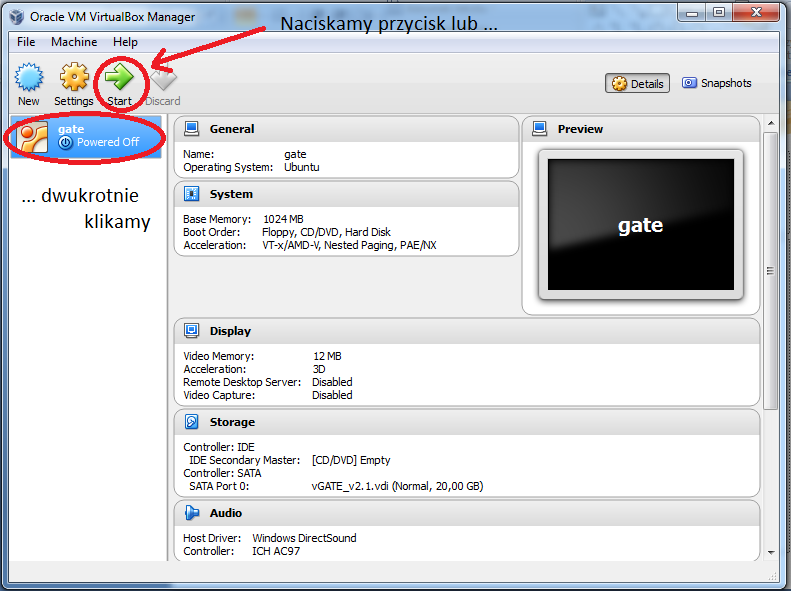 Wpisywanie HASŁA
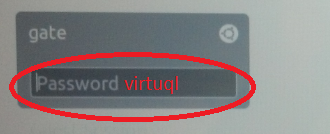 Wpisujemy HASŁO: virtual 
Gate stworzony został pod francuską klawiaturę dlatego należy pamiętać, że zamiast a wpisujemy q i nasze HASŁO na początku brzmi: virtuql
Zamiana klawiatury z francuskiej na angielską cz1.
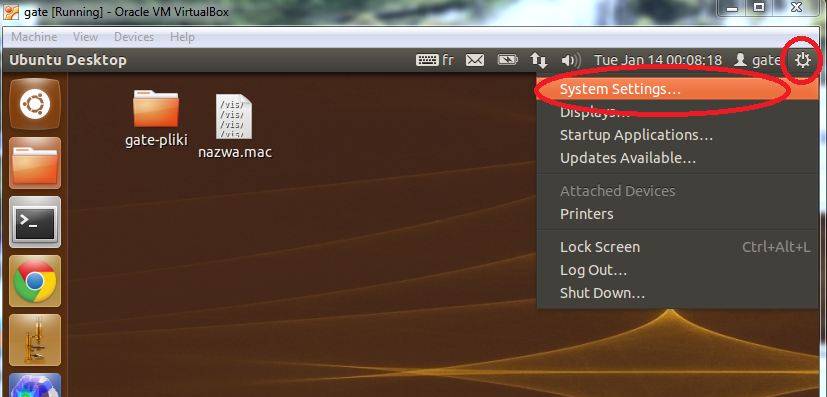 Z paska menu wybieramy i klikamy w prawym górnym rogu przycisk i z opcji wybieramy System Settings…
Zamiana klawiatury z francuskiej na angielską cz2.
Wybieramy Keyboard Layout
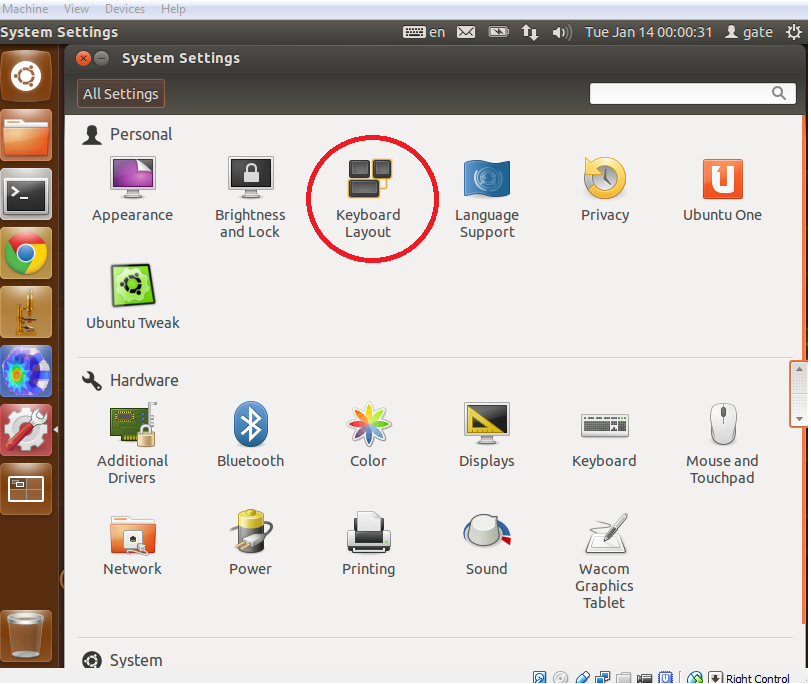 Zamiana klawiatury z francuskiej na angielską cz3.
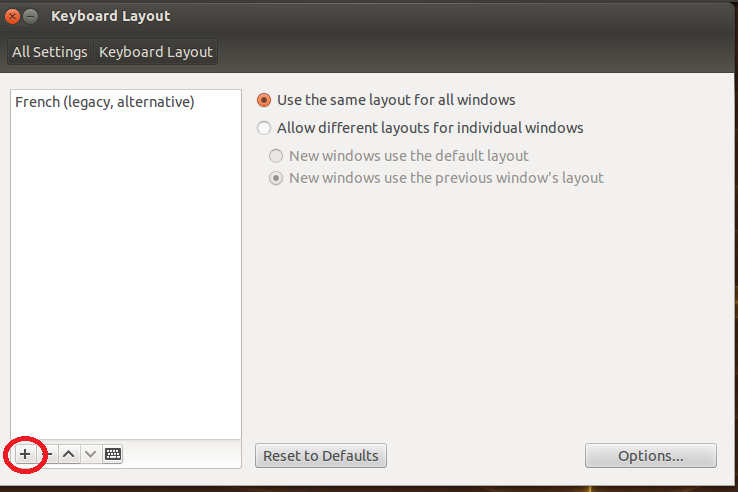 Zamiana klawiatury z francuskiej na angielską cz4.
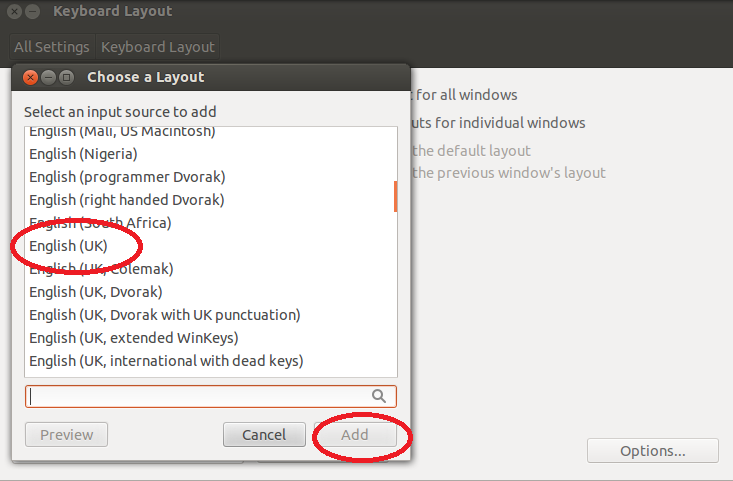 Wybieramy angielską klawiaturę 
Wciskamy przycisk Add
Zamiana klawiatury z francuskiej na angielską cz5.
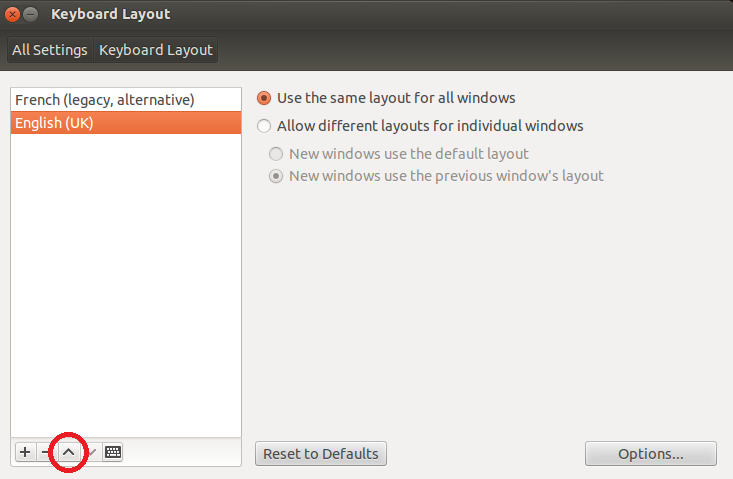 Po wciśnięciu zaznaczonego przycisku ustawi nam się angielska klawiatura na pierwszym miejscu
Uruchomienie terminalu i Gate
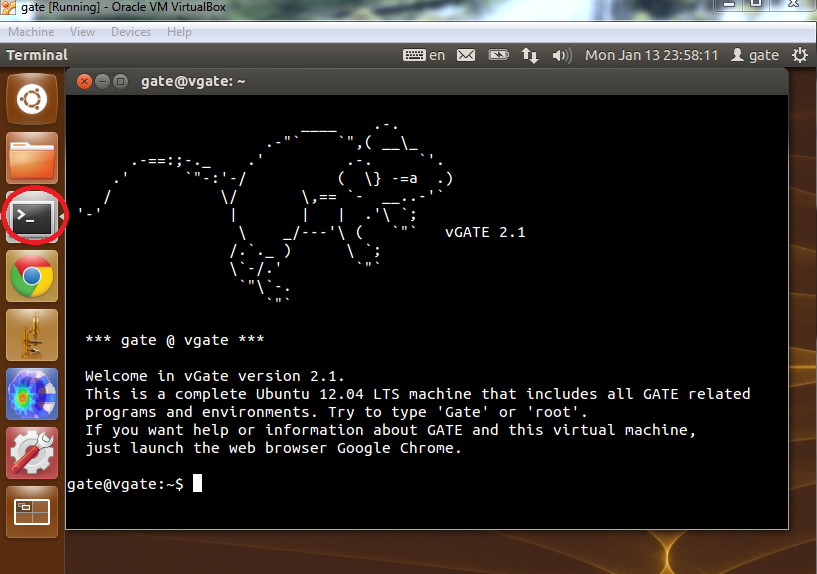 Podstawowe komendy w terminalu
ls -lu - pokazuje zawartość katalogu
cd - zmienia katalog
pwd - pokazuje nam katalog, w którym się znajdujemy
mkdir - tworzy nowy katalog
rmdir - usuwa katalog
By uruchomić skrypt wpisujemy:
			 Gate nazwapliku.mac
Tworzenie skryptu
Skrypty tworzymy z rozszerzeniem nazwa.mac
Wpisujemy komendy po kolei jak chcemy by nasze urządzenie („świat cząstek”) wyglądał pamiętając, że najpierw tworzymy wizualizację, potem geometrię (świata, urządzenia, fantomu w zależności od tego co chcemy zasymulować), następnie ustawiamy zjawiska fizyczne obecne w doświadczeniu (symulacji) z dostosowaniem ich do odpowiednich energii oraz możliwością ustawienia ich w zależności od odległości, na końcu tworzymy dane wyjściowe
Tworzenie skryptu, architektura kodu
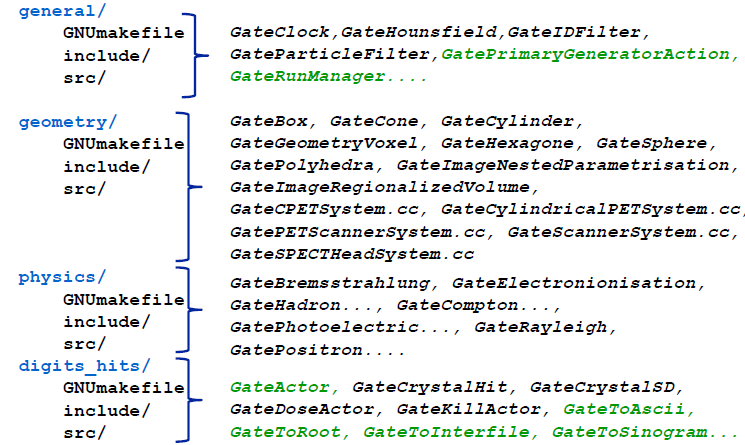 Czym jest świat?
Świat jest obszarem, na którym wykonywana jest symulacja.
Świat jest kostką, która zazwyczaj zawiera system, źródło oraz fantom. 
Świat musi być wystarczająco duży, tak aby zawierał wszystkie powstałe obiekty, ale nie za duży, aby umożliwić wizualizację. 
Jest to doskonały świat ...
Geometria
GATE pozwala nam zbudować skomplikowane kształty z prostych elementów. 
Każdy element jest „córką” poprzedniego elementu, tak deklarujemy każdy następny element, który chcemy dodać.
Świat fizyki:
Tworzą:
Cząstki
Procesy fizyczne
Materiały, z których wykonane są elementy urządzenia, fantomu czy organu w ciele człowieka przez którego przechodzi wiązka promieniowania
Cząstki
Są to między innymi wszystkie cząstki naładowane, cząstki gamma, deuteron, tryton, alfa, elektrony …
Gate pozwala na śledzenie cząstek
W symulacji cząstki można określić im wartość energii lub długość drogi po której przestaną być śledzone. To skraca czas symulacji, jeśli wiemy, że dalsze śledzenie cząstek nie zmieni wyniku, który planujemy osiągnąć.
Procesy fizyczne (1)
W Gate można dodać do symulacji wiele zjawisk fizycznych związanych z symulacją, jaką chcemy przeprowadzić.
Można wyróżnić procesy fizyczne takie jak:
 Procesy elektromagnetyczne
Optyczne
Rozpady promieniotwórcze
Jądrowe
Procesy fizyczne (2)
To użytkownik ma za zadanie określić jakie procesy i modele będą wykorzystane podczas symulacji. 
Dla  cząstki gamma, użytkownik może przyporządkować procesy fizyczne takie jak:
Efekt fotoelektryczny
Efekt Comptona 
Tworzenie par elektron pozyton
Procesy fizyczne (3)
Dla  elektronu, użytkownik może przyporządkować procesy fizyczne takie jak:
Pojedyncze  rozproszenia
Promieniowanie hamowania
Wielokrotne rozpraszanie
Do tych procesów użytkownik przyporządkowuje modele, które towarzyszyć będą powyższym procesom, w zależności od energii jakie będą nam towarzyszyły ( w wybranej przez nas symulacji).
Fizyczne modele:
Proces fizyczny może być symulowany według trzech modeli. Każdy model jest opisany klasą modelu:
Standard Model
Penelope Model
Livermore Model:
Standard Model
jest modelem towarzyszącym cząstkom gamma i elektronów w zjawiskach: 
efekt fotoelektryczny
efekt Comptona 
tworzenie par elektron pozyton
rozproszenia
promieniowanie hamowania
Zakres obowiązywania : ~990 eV do 100 TeV.
Penelope Model
Jest skrótem od: "Penetration and ENErgy LOss of Positrons and Electrons„
Zakres obowiązywania : 250 eV - 100 GeV
Poświęca dużo miesca na opis niskiej energii (efekty atomowe, fluorescencji, itp.) 
Zawiera mieszane podejście: analityczne, parametryczne oraz może być oparty na bazie danych
Przykładowy zrzut ekranu z tak zwanym „shower„ otrzymanym dla elektronów o energii 10 MeV w wodzie, z zastosowaniem modelu Penelope
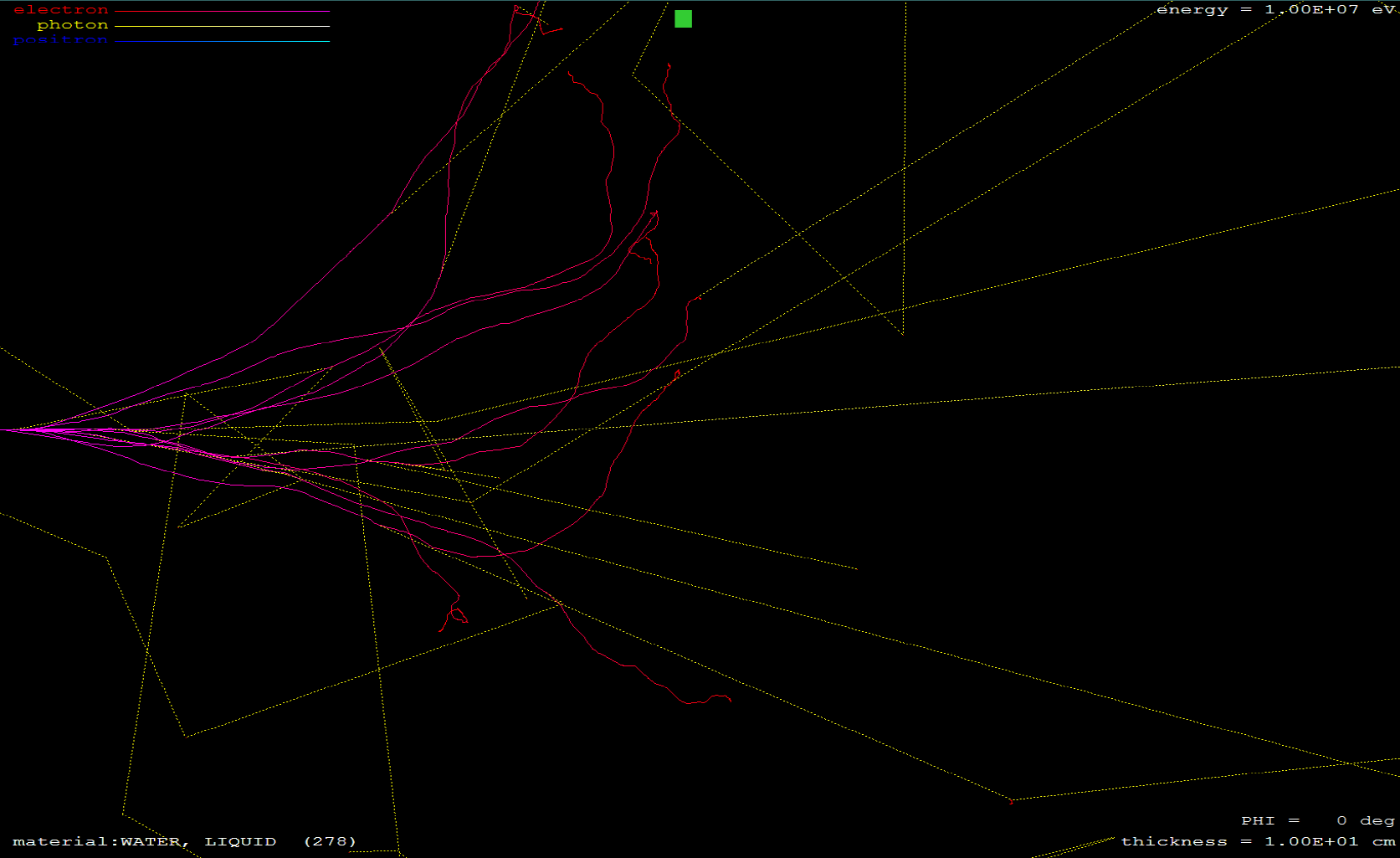 Livermore Model
Jest modelem towarzyszącym cząstkom gamma i elektronów w zjawiskach: 
efekt fotoelektryczny
efekt Comptona 
tworzenie par elektron pozyton
rozproszenia
promieniowanie hamowania
Zakres obowiązywania : 250 eV - 100 GeV
Można stosować ten model do 100 eV, ale wtedy mamy zmniejszoną dokładność
Jak dodać procesy fizyczne do symulacji
Wystarczą co najmniej dwie linijki kodu 

/gate/physics/addProcess 	                     process
/gate/physics/processes/process/setModel     model

W miejsce process należy wstawić proces jaki chcemy by towarzyszył symulacji
W miejsce model wybieramy jeden z trzech modeli przestawionych na poprzednim slajdzie
Definiowanie materiałów
Gate ma zadeklarowaną już bazę materiałów, z której można skorzystać
Są to między innymi:
Pierwiastki układu chemicznego 
Materiały takie jak: aluminium, żelazo, krzem
Organy takie jak: płuco, mięsnie, krew
Woda, powietrze
Definiowanie pierwiastków chemicznych
Definiowanie nowego elementu , z którego jest zbudowany jest bardzo proste.  Wystarczy otworzyć plik GateMaterials.db: 

	/gate/geometry/setMaterialDatabase data/GateMaterials.db 

	data: ścieżka, gdzie jest umieszczony pilik z zdefiniowanymi materiałami
Format wprowadzania elementu jest określony przez:
nazwę, 
symbol, 
liczbę atomową i masę molową. 

Przykładowe zdefiniowane pierwiastki:

Cobalt:     S= Co  ; Z= 27. ; A=  58.933 g/mole
Argon:	    S= Ar  ; Z= 18. ; A=  39.95  g/mole
Materiały (1)
Materiał definiuje się w sposób analogiczny do elementów, lecz zawierają one dodatkowe parametry uwzględniające ich gęstość oraz skład:
Materiał może składać się z czystych związków chemicznych oraz mieszaniny pierwiastków.
Materiały składając się z następujących elementów:
d - gęstość elementu
n – numer elementu
name = nazwa elementu, 
f = ułamek masowy.
Materiały (2)
Przykładowe zdefiniowany organ - płuco:
Lung:  d=0.26 g/cm3 ; n=9        
	+el: name=Hydrogen  ; f=0.103	
	+el: name=Carbon    ; f=0.105	
	+el: name=Nitrogen  ; f=0.031	
	+el: name=Oxygen    ; f=0.749	
	+el: name=Sodium    ; f=0.002	
	+el: name=Phosphor  ; f=0.002	
	+el: name=Sulfur    ; f=0.003        
	+el: name=Chlorine  ; f=0.003        
	+el: name=Potassium ; f=0.002
Materiały (3)
Zdefiniowana woda i powietrze:
Water:  d=1.00 g/cm3; n=2 ; state=liquid	
	+el: name=Hydrogen ; n=2	
	+el: name=Oxygen; n=1

Air: d=1.29 mg/cm3 ; n=4 ; state=gas	
 	+el: name=Nitrogen;   f=0.755268	
	+el: name=Oxygen;     f=0.231781	
	+el: name=Argon;      f=0.012827	
	+el: name=Carbon;     f=0.000124
Symulacja SPECT:
By stworzyć dowolną symulację zaczynamy od wizualizacji, czyli od sworznia okna, w którym ona powstanie. W  tym celu wpisujemy w stworzonym skrypcie o nazwie vis.mac kod:
/vis/open OGLSX
/vis/viewer/set/viewpointThetaPhi 60 60
/vis/viewer/zoom 1.5 /vis/drawVolume
/vis/viewer/flush/tracking/verbose 0
/tracking/storeTrajectory 1
/vis/scene/add/trajectories
 /vis/scene/endOfEventAction accumulate
Tworzenie głównego skryptu programu:
W skrypcie tym umieszczamy wizualizację: 
/vis/disable/control/execute vis.mac
Następnie musimy zadeklarować plik z wszystkimi materiałami. Dodajemy plik ten przy pomocy kodu:
/gate/geometry/setMaterialDatabase data/GateMaterials.db
I zaczynamy tworzyć geometrię:
Tworzenie GEOMETRII:
Zaczynamy od stworzenia przestrzeni symulacji (zdefiniowania współrzędnych):
	/gate/world/geometry/setXLength 100 cm /gate/world/geometry/setYLength 100 cm /gate/world/geometry/setZLength 100 cm
Tworzymy SPECThead – czyli system SPECT
Zdefiniowaliśmy „córkę” świata o nazwie SPECThead
 Tworzymy „pudełka” o odpowiednich wymiarach oraz ich translację 
Definiujemy materiał, w którym znajduje się ten element
Tworzymy SPECThead – czyli system SPECT
/gate/world/daughters/name SPECThead /gate/world/daughters/insert box /gate/SPECThead/geometry/setXLength  7. cm /gate/SPECThead/geometry/setYLength 21. cm /gate/SPECThead/geometry/setZLength 30. cm /gate/SPECThead/placement/setTranslation  20.0 0. 0. cm /gate/SPECThead/setMaterial Air /gate/SPECThead/repeaters/insert ring /gate/SPECThead/ring/setRepeatNumber 4 /gate/SPECThead/moves/insert orbiting /gate/SPECThead/orbiting/setSpeed 0.15 deg/s /gate/SPECThead/orbiting/setPoint1 0 0 0 cm /gate/SPECThead/orbiting/setPoint2 0 0 1 cm /gate/SPECThead/vis/forceWireframe
SPECThead
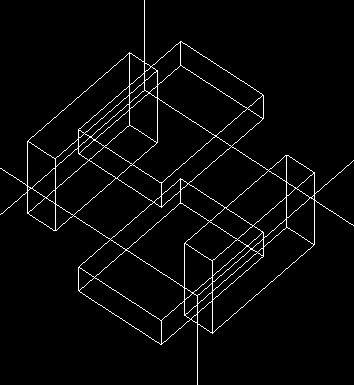 Osłony (1):
Następnie tworzymy osłony przy pomocy kodu, analogicznie do poprzedniego elementu, dodatkowo zdefiniowany jest kolor  osłony:
	/gate/SPECThead/daughters/name shielding /gate/SPECThead/daughters/insert box /gate/shielding/geometry/setXLength  7. cm /gate/shielding/geometry/setYLength 21. cm /gate/shielding/geometry/setZLength 30. cm /gate/shielding/placement/setTranslation  0. 0. 0. cm /gate/shielding/setMaterial Lead /gate/shielding/vis/setColor red /gate/shielding/vis/forceWireframe
Osłony (2):
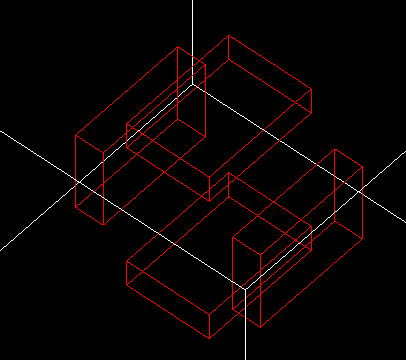 Tworzenie kształtu kolimatora:
/gate/SPECThead/daughters/name collimator /gate/SPECThead/daughters/insert box /gate/collimator/geometry/setXLength 3. cm /gate/collimator/geometry/setYLength 19. cm /gate/collimator/geometry/setZLength 28. cm /gate/collimator/placement/setTranslation  -2. 0. 0. cm /gate/collimator/setMaterial Lead /gate/collimator/vis/setColor red /gate/collimator/vis/forceWireframe
Kształt kolimatora
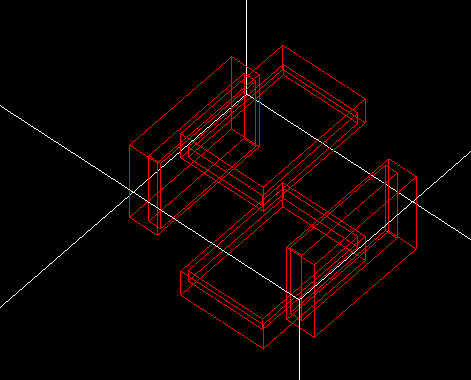 Tworzenie otworów powietrza w kolimatorze:
/gate/collimator/daughters/name hole /gate/collimator/daughters/insert hexagone /gate/hole/geometry/setHeight 3. cm /gate/hole/geometry/setRadius .15 cm /gate/hole/placement/setRotationAxis 0 1 0 /gate/hole/placement/setRotationAngle 90 deg /gate/hole/setMaterial Air
Otwory powietrza w kolimatorze
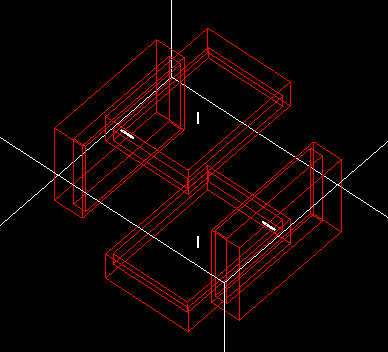 Tworzymy analogicznie całą tablicę z otworami:
/gate/hole/repeaters/insert cubicArray /gate/hole/cubicArray/setRepeatNumberX 1 /gate/hole/cubicArray/setRepeatNumberY 52 /gate/hole/cubicArray/setRepeatNumberZ 44 /gate/hole/cubicArray/setRepeatVector 0. 0.36  0.624 cm
Tworzymy wszsytkie 4 takie tablicę:
	/gate/hole/repeaters/insert linear 
	/gate/hole/linear/setRepeatNumber 2 
	/gate/hole/linear/setRepeatVector 0. 0.18 0.312 cm
Tablica z otworami:
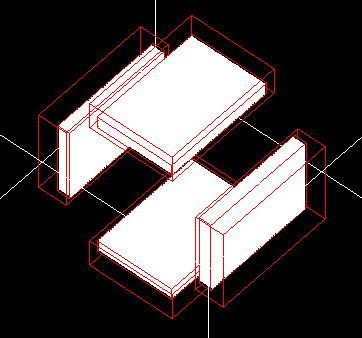 Tworzenie kryształu jodku sodu (NaI):
/gate/SPECThead/daughters/name crystal /gate/SPECThead/daughters/insert box /gate/crystal/geometry/setXLength 1. cm /gate/crystal/geometry/setYLength  19. cm /gate/crystal/geometry/setZLength  28. cm /gate/crystal/placement/setTranslation  0. 0. 0. cm /gate/crystal/setMaterial NaI /gate/crystal/vis/setColor yellow
Kryształ jodku sodu (NaI):
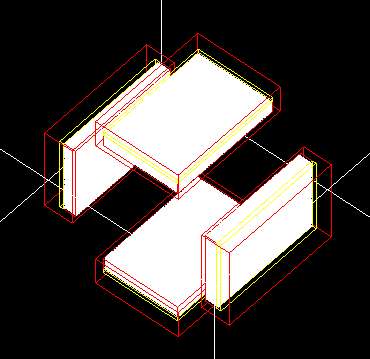 Tworzenie komory:
/gate/SPECThead/daughters/name compartment /gate/SPECThead/daughters/insert box /gate/compartment/geometry/setXLength 2.5 cm /gate/compartment/geometry/setYLength 19. cm /gate/compartment/geometry/setZLength 28. cm /gate/compartment/placement/setTranslation   1.75 0. 0. cm /gate/compartment/setMaterial Glass /gate/compartment/vis/setColor grey
Komora:
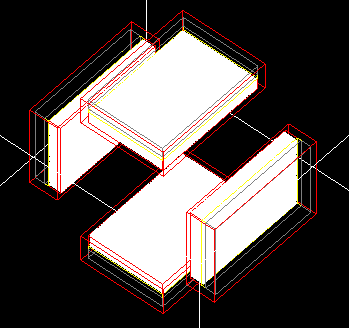 Tworzenie stołu terapeutycznego
Definiujemy rozmiary, ruch , materiał z którego wykonany jest stół oraz kolor stołu	, za pomocą kodu:
	/gate/world/daughters/name table /gate/world/daughters/insert box /gate/table/geometry/setXLength 0.6 cm /gate/table/geometry/setYLength 8. cm /gate/table/geometry/setZLength 34. cm /gate/table/placement/setRotationAxis 0 0 1 /gate/table/placement/setRotationAngle 90 deg /gate/table/placement/setTranslation 0. -5.3 0. cm /gate/table/moves/insert translation /gate/table/translation/setSpeed 0 0 0.04 cm/s /gate/table/setMaterial Glass
	/gate/table/vis/setColor grey
Stół terapeutyczny
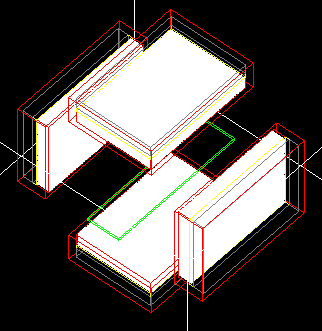 Definiowanie fantomu
Fantom przybiera kształt walca, dlatego definiowany jest promień oraz wysokość fantomu.
	/gate/world/daughters/name Phantom /gate/world/daughters/insert cylinder /gate/Phantom/geometry/setRmax 5.  cm /gate/Phantom/geometry/setRmin 0. cm /gate/Phantom/geometry/setHeight 20. cm /gate/Phantom/placement/setTranslation 0. 0. -6. cm /gate/Phantom/moves/insert translation /gate/Phantom/translation/setSpeed 0 0 0.04 cm/s /gate/Phantom/setMaterial Water /gate/Phantom/vis/setColor blue /gate/Phantom/vis/forceWireframe
Fantom
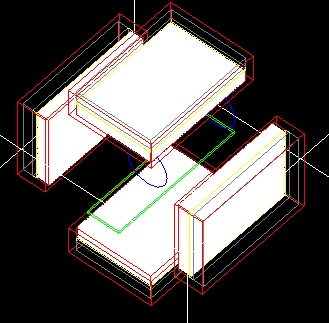 Tworzenie zamkniętej objętości dla źródła
/gate/Phantom/daughters/name movsource /gate/Phantom/daughters/insert cylinder /gate/movsource/geometry/setRmax 2.  cm /gate/movsource/geometry/setRmin 0. cm /gate/movsource/geometry/setHeight 5. cm /gate/movsource/placement/setTranslation 0. 0. -6. cm /gate/movsource/setMaterial Water /gate/movsource/vis/setColor magenta
Zamknięta objętość dla źródła
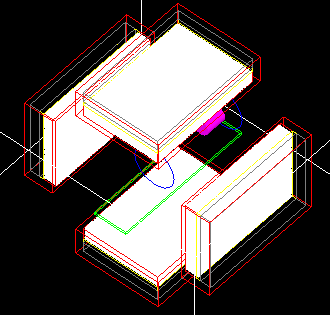 Detektory:
Kryształ SD umożliwia zapis uderzenia w wrażliwą objętość (np. w krysztale scyntylacyjnym)
	 /gate/crystal/attachCrystalSD
Phantom SD umożliwia nagrywanie zdarzeń Comptona w polu widzenia 
Phantom SD dostarcza informacji do analizy wyników w celu rozróżnienia pomiędzy rozproszonymi i unscattered fotonami
Phantom SD
/gate/Phantom/attachPhantomSD
	/gate/movsource/attachPhantomSD
	/gate/table/attachPhantomSD
	/gate/compartment/attachPhantomSD
	/gate/shielding/attachPhantomSD
	/gate/SPECThead/attachPhantomSD
	/gate/collimator/attachPhantomSD
Ustawienia fizyki (1):
/gate/physics/addProcess PhotoElectric
/gate/physics/processes/PhotoElectric/setModel StandardModel 
/gate/physics/addProcess Compton
/gate/physics/processes/Compton/setModel PenelopeModel
/gate/physics/addProcess RayleighScattering
/gate/physics/processes/RayleighScattering/setModel PenelopeModel
/gate/physics/addProcess ElectronIonisation
/gate/physics/processes/ElectronIonisation/setModel StandardModel e-
/gate/physics/addProcess Bremsstrahlung
/gate/physics/processes/Bremsstrahlung/setModel StandardModel e-
/gate/physics/addProcess eMultipleScattering e-
Ustawienia fizyki (2):
Na wcześniejszych slajdach zostały omówione występujące zjawiska fizyczne i ich modele użyte w podanym kodzie.
Aby zainicjalizować te zjawiska należy na końcu kodu dodać ich inicjalizację:
		/gate/physics/processList Enabled
		/gate/physics/processList Initialized
CUTS – ograniczenie występujących zjawisk fizycznych
By ograniczyć zasięg zjawisk należy dodać kod (raz ich zasięg): 
	/gate/physics/Gamma/SetCutInRegion     SPECThead 0.1 cm
	/gate/physics/Electron/SetCutInRegion    SPECThead 1.0 cm
Inicjalizacja:
/gate/run/initialize
Tworzymy skrypt secondPart.mac, gdzie umieszczamy kod:
	/control/execute MoveVisu.mac , czyli ustawiamy 16 uruchomień, w celu dokładniejszej analizy danych (bardzo długi czas oczekiwania na wynik) dlatego w prezentacji tej ustawione zastało pojedyncze uruchomienie symulacji.
W tym celu umieszczamy w pliku MoveVisu.mac kod:
	/gate/timing/setTime 0. s
	/gate/timing/setTime 37.5 s
Ustawianie danych źródła:
Czyli ustawienie kształtu, położenia, emitowanego promieniowania oraz aktywności
	/gate/source/addSource SourceConfinement /gate/source/SourceConfinement/gps/type Volume /gate/source/SourceConfinement/gps/shape Cylinder /gate/source/SourceConfinement/gps/radius 2. cm /gate/source/SourceConfinement/gps/halfz 14.5 cm /gate/source/SourceConfinement/gps/centre 0. 0. 0. cm /gate/source/SourceConfinement/gps/particle gamma /gate/source/SourceConfinement/gps/energy 140. keV /gate/source/SourceConfinement/setActivity 30000. Bq /gate/source/SourceConfinement/gps/angtype iso /gate/source/SourceConfinement/gps/confine movsource
Dodatkowe ustawienia:
/gate/digitizer/Singles/insert adder /gate/digitizer/Singles/insert blurring  
    /gate/digitizer/Singles/blurring/setResolution 0.10 /gate/digitizer/Singles/blurring/setEnergyOfReference 140. keV  /gate/digitizer/Singles/insert spblurring /gate/digitizer/Singles/spblurring/setSpresolution 2.0 mm /gate/digitizer/Singles/spblurring/verbose 0 /gate/digitizer/Singles/insert thresholder /gate/digitizer/Singles/thresholder/setThreshold 20. keV /gate/digitizer/Singles/insert upholder /gate/digitizer/Singles/upholder/setUphold 190. keV
Tworzenie pliku .root
/gate/output/root/enable/gate/output/root/setFileName nazwa 
	 /gate/output/root/setRootSinglesAdderFlag 1 /gate/output/root/setRootSinglesBlurringFlag 1 /gate/output/root/setRootSinglesSpblurringFlag 1 /gate/output/root/setRootSinglesThresholderFlag 1 /gate/output/root/setRootSinglesUpholderFlag 1
Utworzony plik nazwa.root otwieramy przy użyciu konsoli, gdzie wpisujemy root
Aby otworzyć root wpisujemy w konsoli NewTbrowser
Ustawianie liczb losowych przy pomocy funkcji RANDOM
/gate/random/setEngineName Ranlux64
/gate/random/setEngineSeed 123456789
/gate/random/verbose 1
Tworzenie projekcji
gate/output/projection/enable
	/gate/output/projection/setFileName YourProjection /gate/output/projection/pixelSizeX 0.904 mm /gate/output/projection/pixelSizeY 0.904 mm /gate/output/projection/pixelNumberX 128 /gate/output/projection/pixelNumberY 128 /gate/output/projection/projectionPlane YZ
Ustawienie i uruchomienie symulacji:
Ustawienia czasu symulacji
	/gate/application/setTimeSlice      37.5  s /gate/application/setTimeStart      0.    s /gate/application/setTimeStop      37.5 s

Uruchomienie symulacji:
	gate/application/startDAQ
Zdjęcie po uruchomieniu geometrii
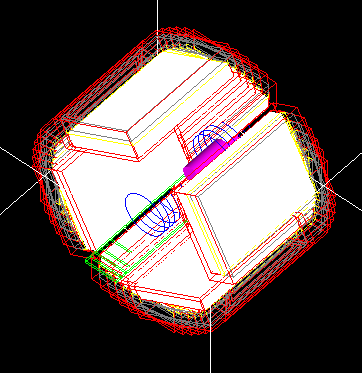 Uruchomienie całej symulacji
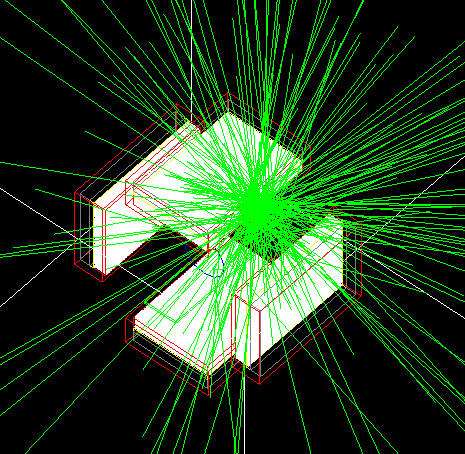 Uwaga!!!
Na końcu skryptu należy zawsze zainicjalizować symulację linijką kodu: 
  /gate/run/initialize 
Należy pamiętać, że po uruchomieniu symulacji nie ma możliwości zmiany lub dodania zjawisk fizycznych
Bibliografia:
http://www.opengatecollaboration.org/
Małgorzata Nowina-Konopka, Instytut Fizyki Jądrowej PAN, Kraków. Terapia hadronowa w Krakowie.
Praca zbiorowa pod redakcją A. Z. Hrynkiewicza. Fizyczne metody diagnostyki medycznej i terapii
Low Energy Electromagnetic Physics, Geant4 Low Energy Electromagnetic Physics Working group
http://www.fuw.edu.pl/~bbrzozow/FizMed/News.html
Rysunki zaczerpnięto ze strony: www.opengatecollaboration.org oraz prezentacji: 
	Lydia MAIGNE, Yann PERROT,  „ Build the architecture of a simulation step by step”, France 2012
Uwe Pietrzyk , Users Guide V6.2, 2013
Symulacja zaczerpnięta z przykładów symulacji Gate ( przykłady symulacji umieszczone są w folderze po zainstalowaniu Gate na wirtualnej maszynie).